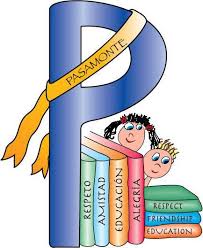 HOSPITAL PASAMONTE
PACIENTE:_____________________________________
EXPLORACIÓN:
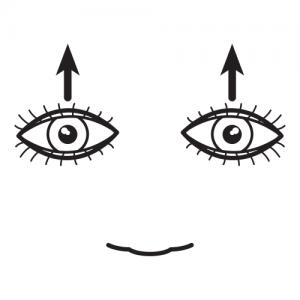 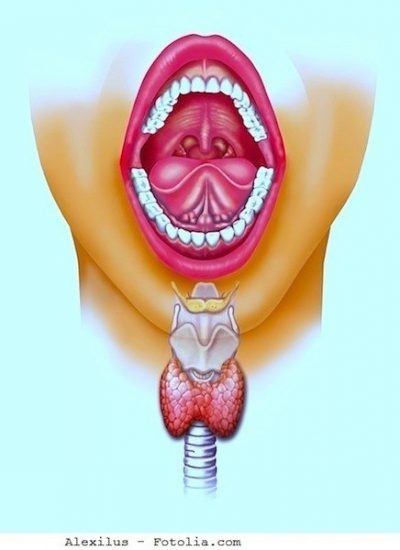 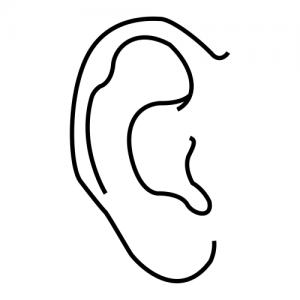 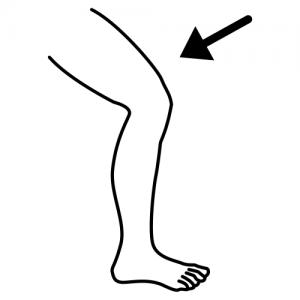 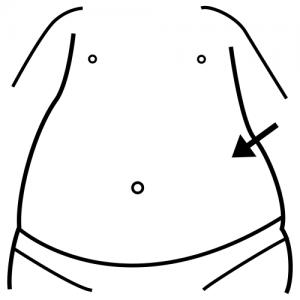 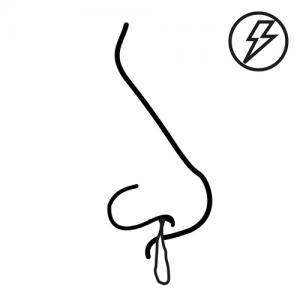 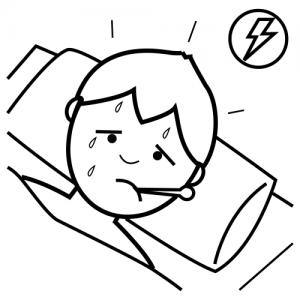 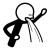 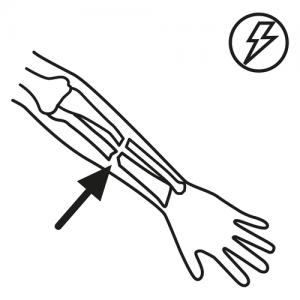 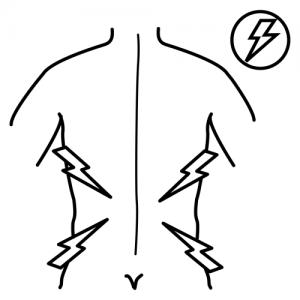 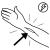 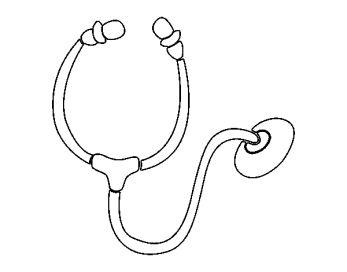 SIRVE PARA
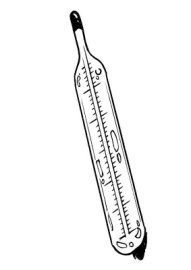 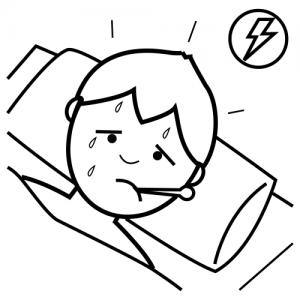 SIRVE PARA
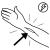 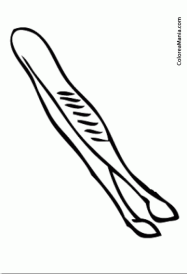 SIRVEN PARA
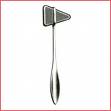 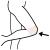 SIRVE PARA
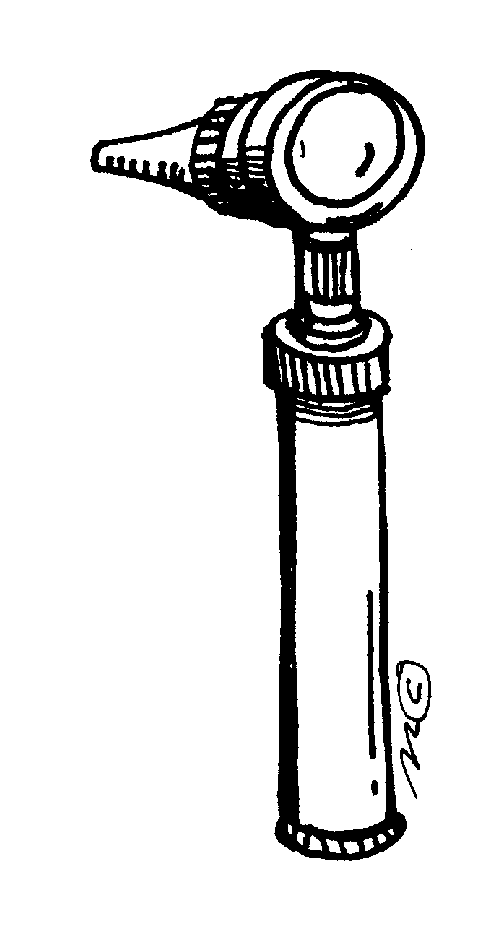 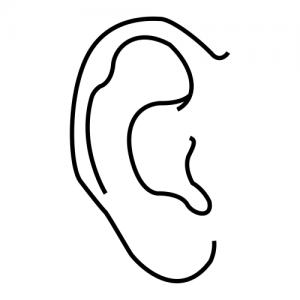 SIRVE PARA
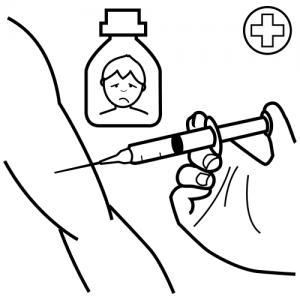 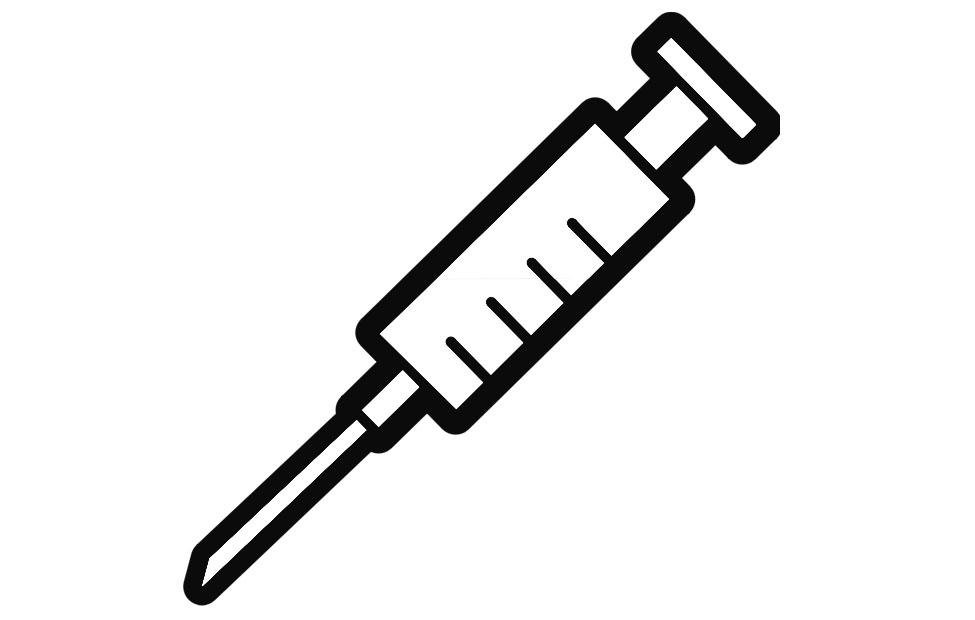 SIRVE PARA
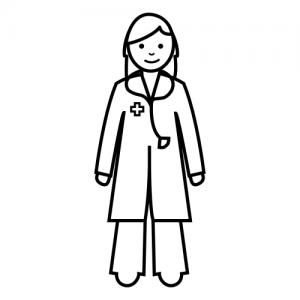 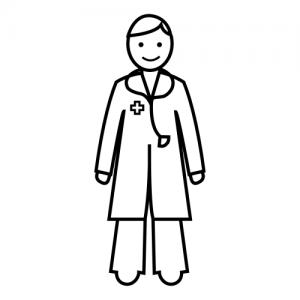 DR. PÉREZ RUIZ
DRA. PÉREZ RUIZ
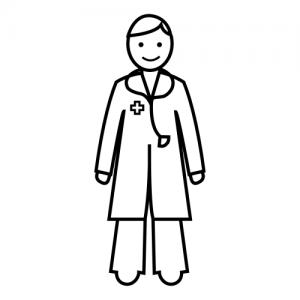 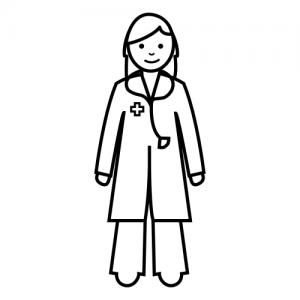 DR. PÉREZ RUIZ
DRA. PÉREZ RUIZ
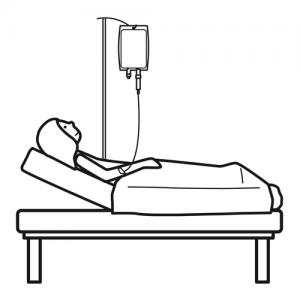 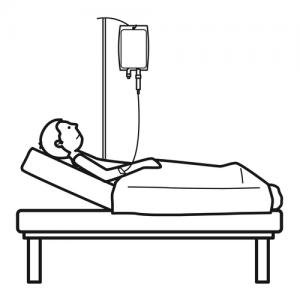 SRA. SÁNCHEZ ALBA
SR. SÁNCHEZ ALBA
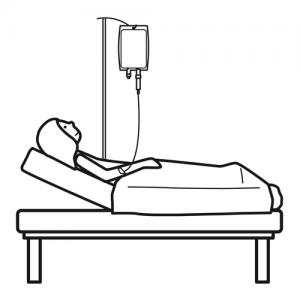 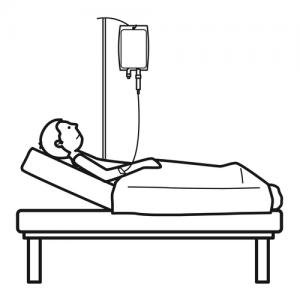 SRA. GONZALEZ CID
SR. GARCÍA SEÑOR
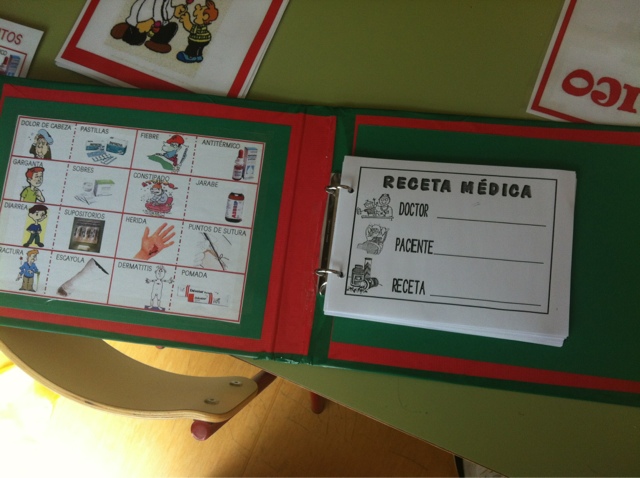